Совет по общему образованию
Организация летней оздоровительной кампании в 
2023 году
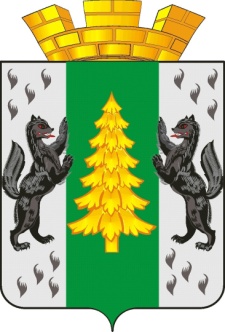 Отдел  образования администрации города Лесосибирска
Организация летней оздоровительной кампании в 2023 году
2
Малые формы отдыха и занятости
Лагеря с дневным пребыванием детей
1
3
Загородные  лагеря
* 152 путевки 
(30% оплата)
* 76 путевок (бесплатно для опекаемых)
9023 руб.70 коп.
* Интенсивная школа
* ШСК
* Походы
* Мероприятия
* 9 лагерей
* 2170 человек
*1948, 78 руб.
* профильные отряды
Телефон для справок:  5-45-83, 5-24-79
Лагеря с дневным пребыванием
Необходимый пакет документов:
Заявление (по установленной форме)
Документы, подтверждающие доходы семьи (для бесплатного посещения лагеря)
Организация летней оздоровительной кампании в 2023 году
2
Малые формы отдыха и занятости
Лагеря с дневным пребыванием детей
1
3
Загородные  лагеря
* 152 путевки 
(30% оплата)
* 76 путевок (бесплатно для опекаемых)
9023 руб.70 коп.
* Интенсивная школа
* ШСК
* Походы
* Мероприятия
* 9 лагерей
* 2170 человек
* 1948, 78 руб.
Телефон для справок:  5-45-83, 5-24-79
Загородные лагеря
Необходимый пакет документов:
Заявление (по установленной форме)
Копия паспорта родителя (законного  представителя)
Копия свидетельства о рождении или паспорта ребенка
Копия свидетельства о регистрации 
СНИЛС (по желанию)
Организация летней оздоровительной кампании в 2023 году
2
Малые формы отдыха и занятости
Лагеря с дневным пребыванием детей
1
3
Загородные  лагеря
* 152 путевки 
(30% оплата)
* 76 путевок (бесплатно для опекаемых)
9023 руб.70 коп.
* Интенсивная школа
* ШСК
* Походы
* Мероприятия
* 9 лагерей
* 2170 человек
* 1948, 78 руб.
Телефон для справок:  5-45-83, 5-24-79
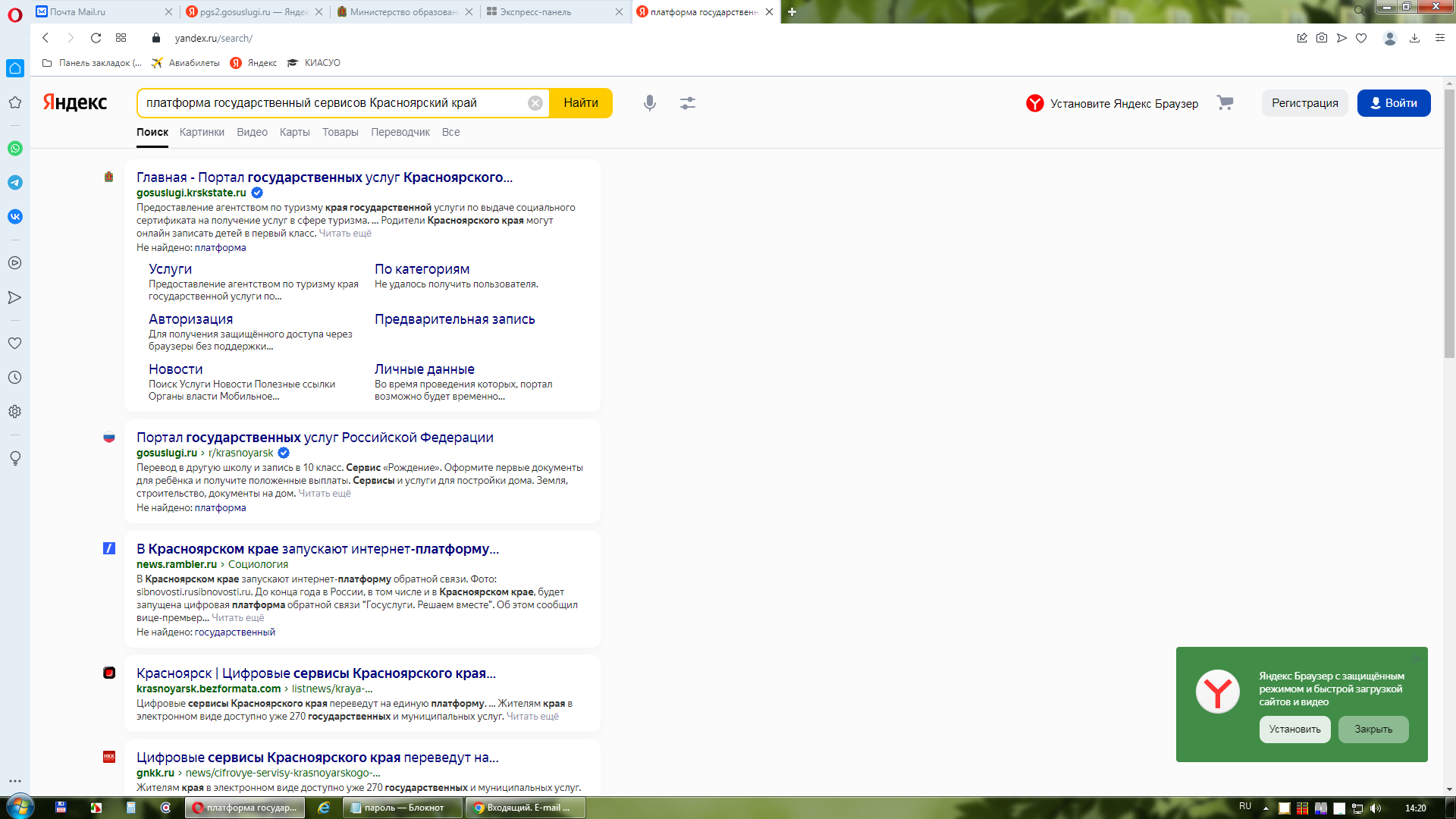 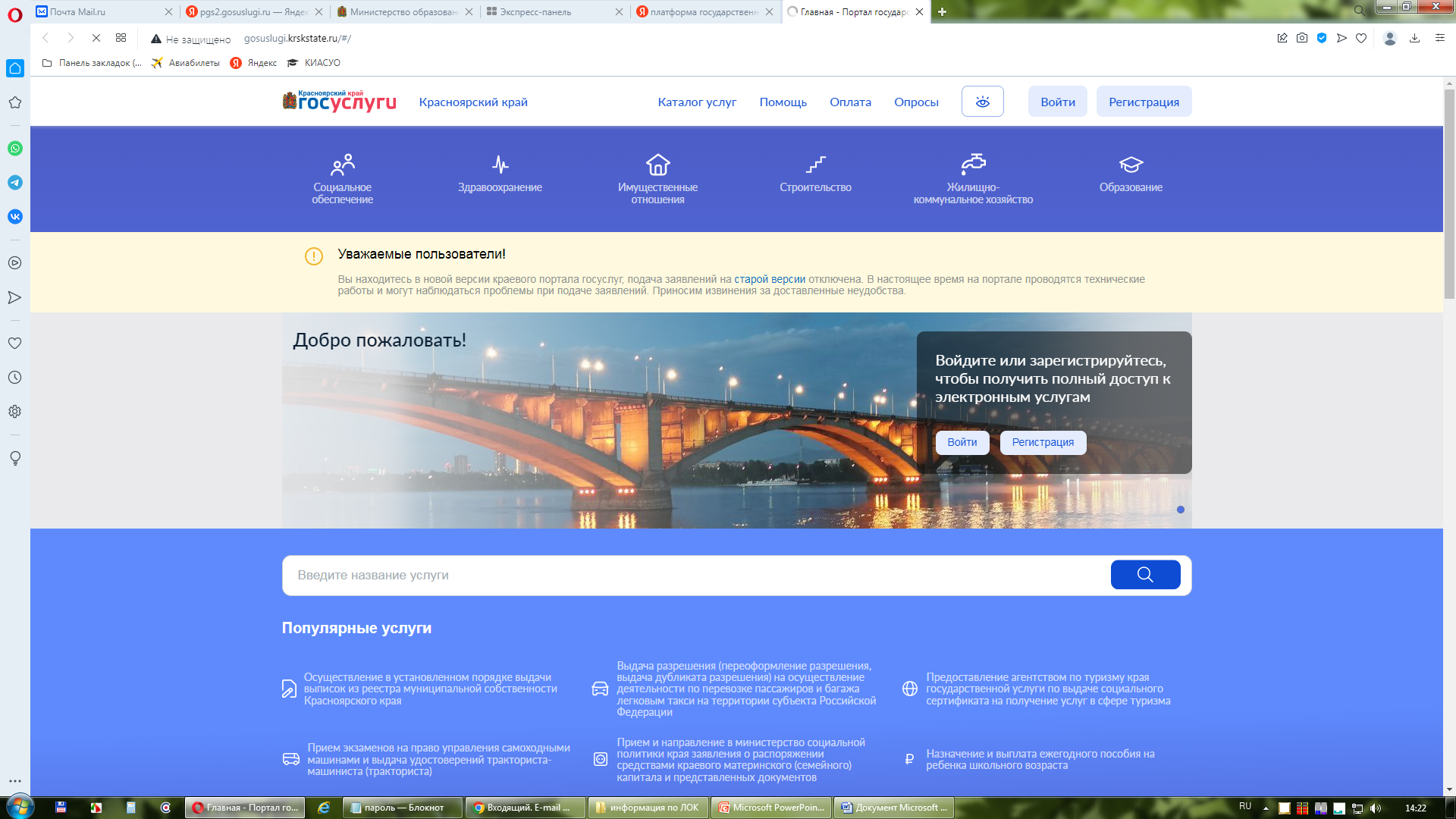 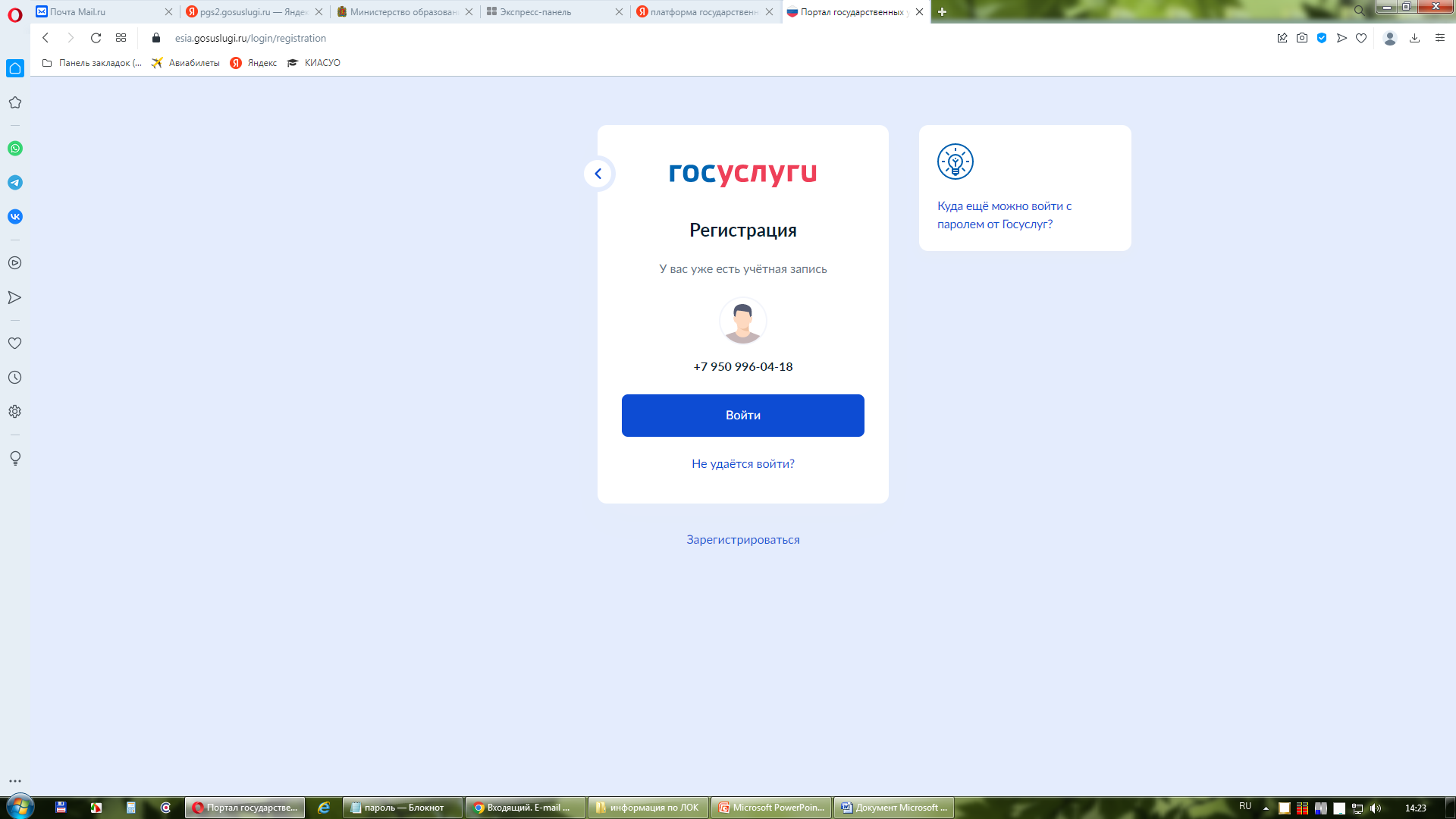 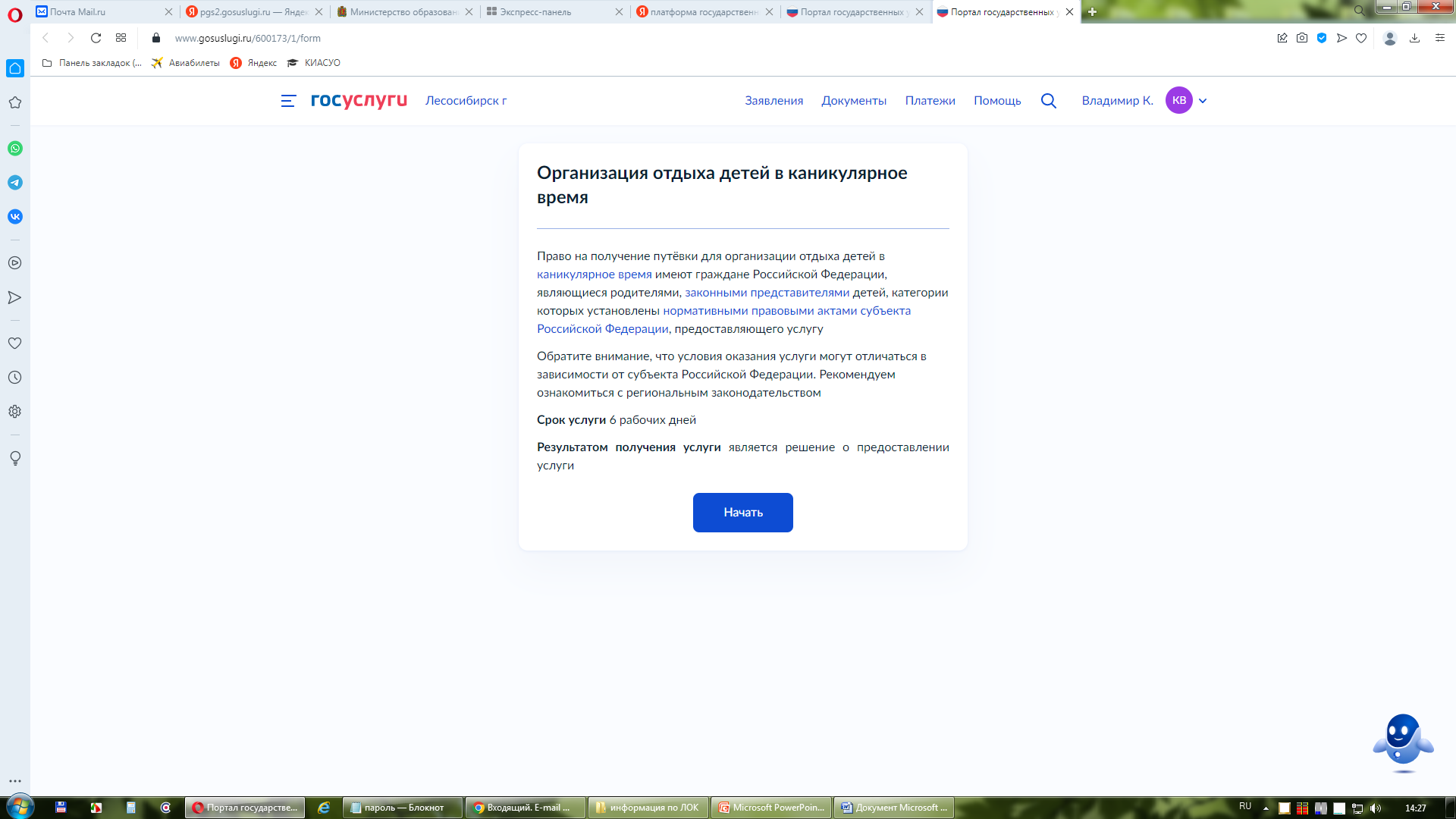